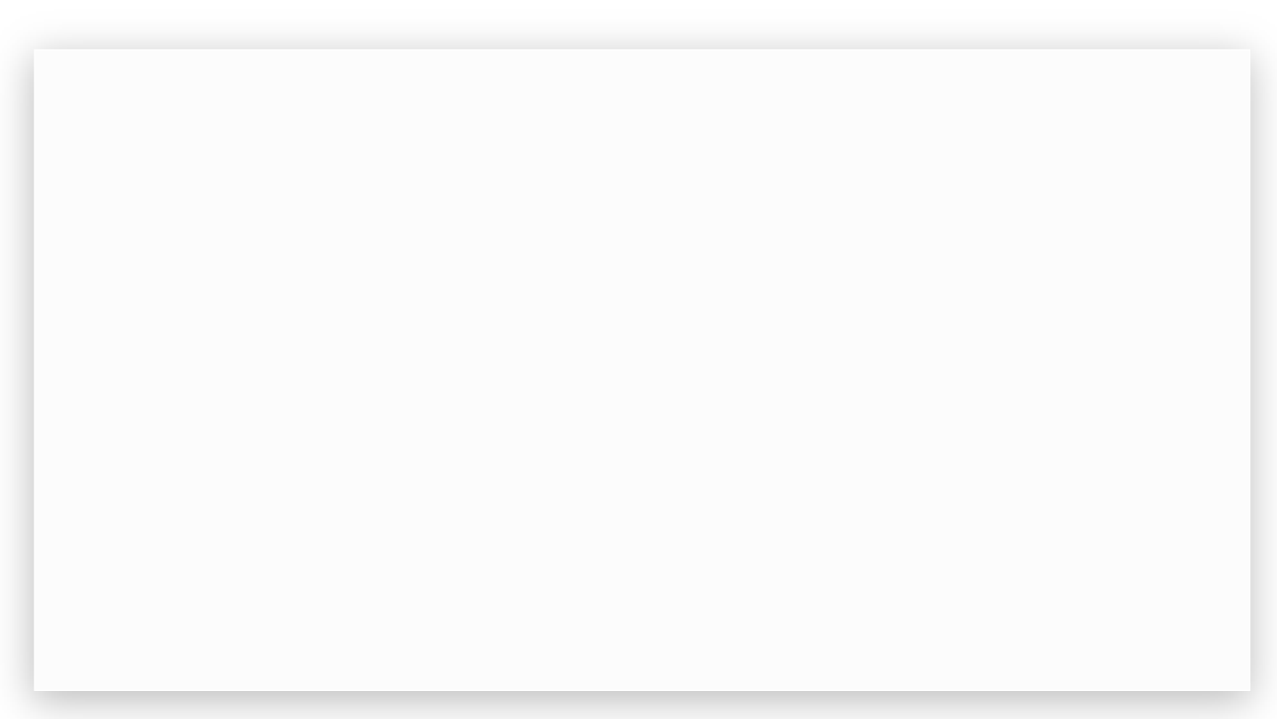 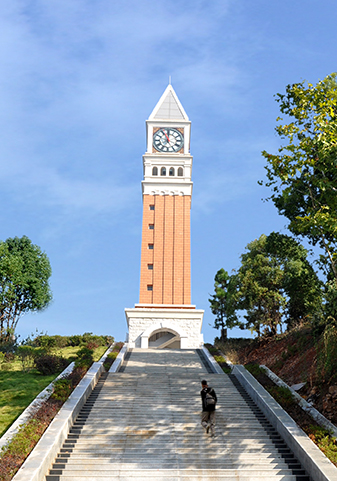 工作会议
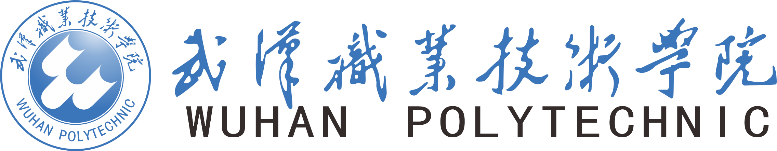 20XX
工作汇报
目录/CONTENTS
01
02
03
04
输入标题
输入标题
输入标题
输入标题
点击输入文本内容点击输入文本内容点击输入文本内容点击输入文本内容
点击输入文本内容点击输入文本内容点击输入文本内容点击输入文本内容
点击输入文本内容点击输入文本内容点击输入文本内容点击输入文本内容
点击输入文本内容点击输入文本内容点击输入文本内容点击输入文本内容
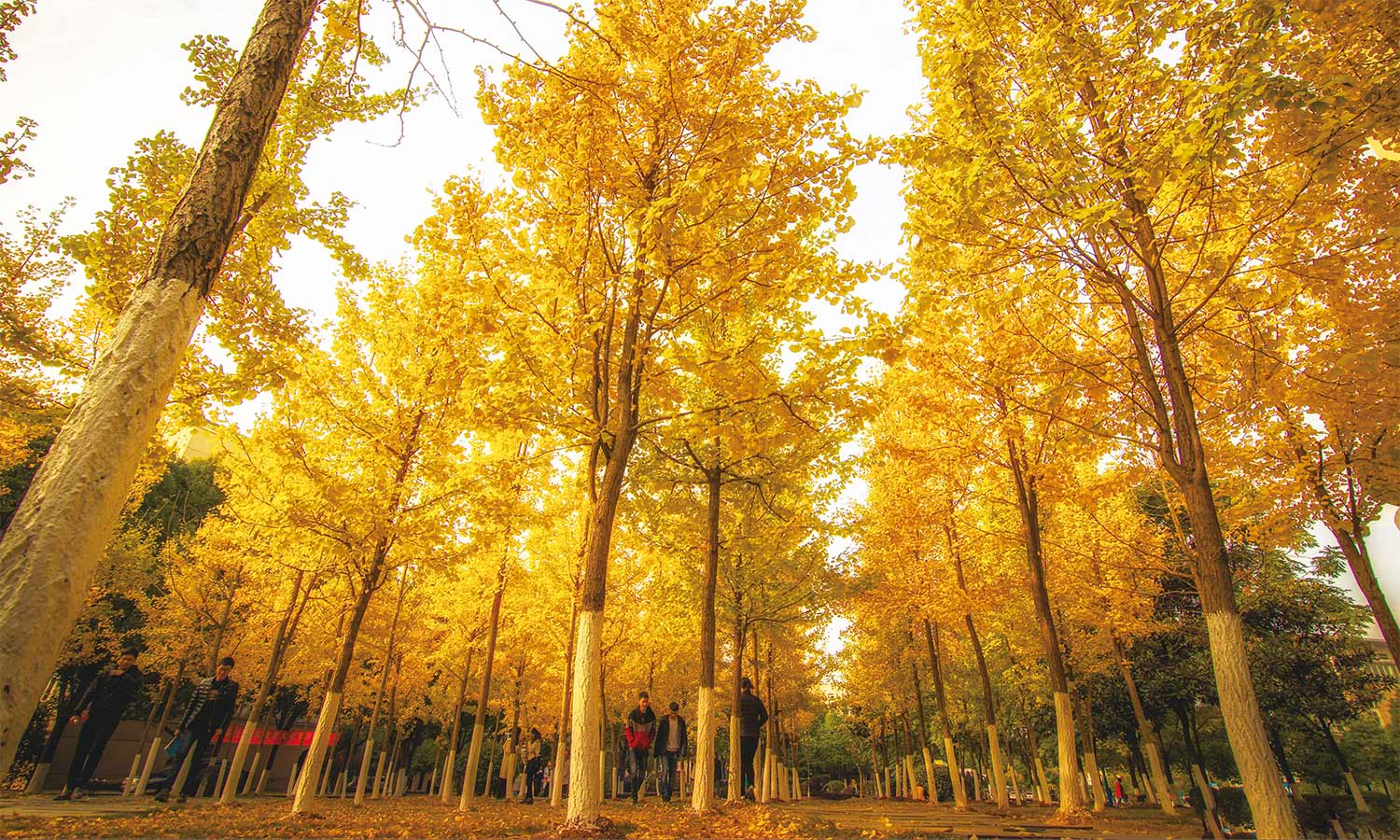 01
年度工作概述
The user can demonstrate on a projector or computer, or print the presentation and make it into a film to be used in a wider
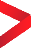 年度工作概述
print the presentation and make it into a film a wider field
标题文字添加
The user can demonstrate on a projector or computer, or print the presentation and make it into a filmThe user can demonstrate on a projector or computer, or print the presentation and make it into a filmThe user can demonstrate on a projector or computer, or print the presentation and make it into a film
文字添加
文字添加
文字添加
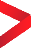 年度工作概述
print the presentation and make it into a film a wider field
标题文字添加
标题文字添加
标题文字添加
标题文字添加
computeror print the presentation and make it film to be used in a wider field
computeror print the presentation and make it film to be used in a wider field
computeror print the presentation and make it film to be used in a wider field
computeror print the presentation and make it film to be used in a wider field
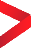 年度工作概述
print the presentation and make it into a film a wider field
标题文本预设
标题文本预设
标题文本预设
标题文本预设
标题文本预设
标题文本预设
标题文本预设
标题文本预设
标题文本预设
标题文本预设
标题文本预设
标题文本预设
标题文本预设
标题文本预设
标题文本预设
标题文本预设
标题文本预设
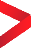 年度工作概述
print the presentation and make it into a film a wider field
关键词
标题文字添加此处
The user can demonstrate on a projector or computer, or print the presentation and make it into a film to be used in a wider fieldThe user can demonstrate on a projector or computer, or print the presentation and make it into a film to be used in a wider field
关键词
关键词
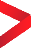 年度工作概述
print the presentation and make it into a film a wider field
标题文字添加
标题文字添加
标题文字添加
标题文字添加
The user can demonstrate on a projector or computer, or presentation and make it film to be used in a wider field
The user can demonstrate on a projector or computer, or presentation and make it film to be used in a wider field
The user can demonstrate on a projector or computer, or presentation and make it film to be used in a wider field
The user can demonstrate on a projector or computer, or presentation and make it film to be used in a wider field
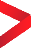 工作完成情况
print the presentation and make it into a film a wider field
标题文字添加
标题文字添加
标题文字添加
标题文字添加
标题文本预设
The user can demonstrate on a projector or computer, or presentation and make it film to be used in a wider field
The user can demonstrate on a projector or computer, or presentation and make it film to be used in a wider field
The user can demonstrate on a projector or computer, or presentation and make it film to be used in a wider field
The user can demonstrate on a projector or computer, or presentation and make it film to be used in a wider field
标题文本预设
标题文本预设
标题文本预设
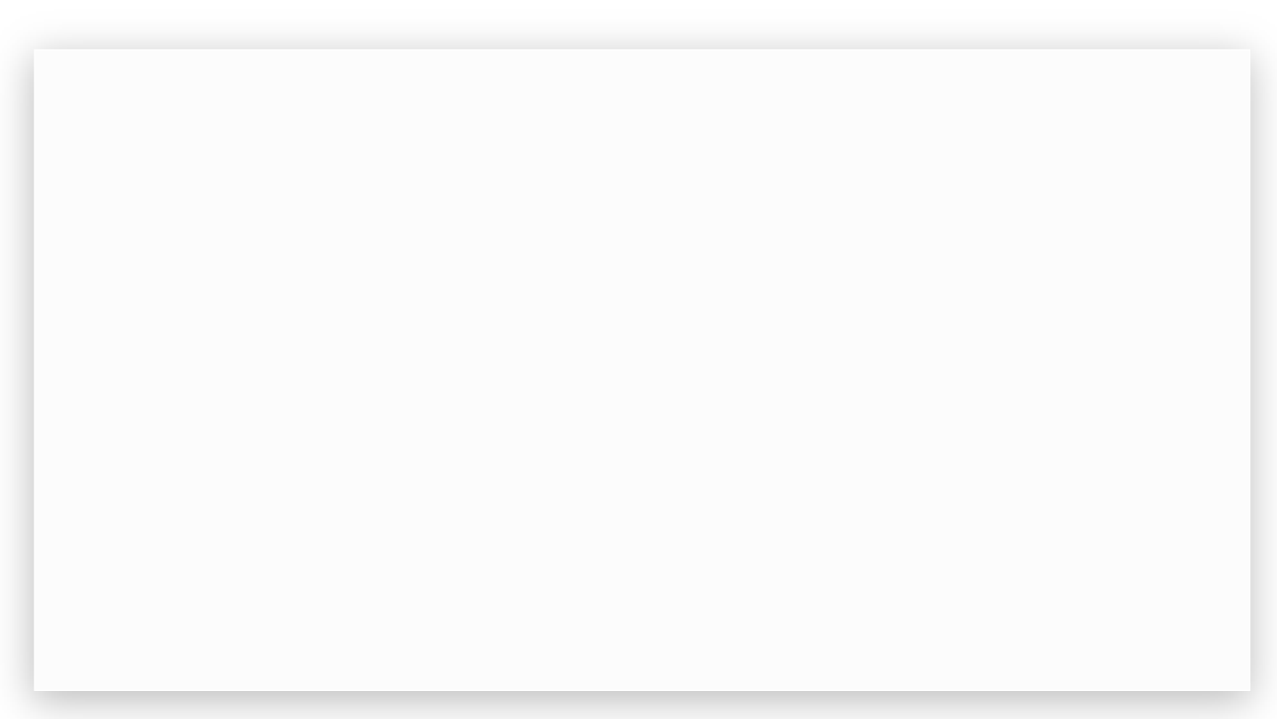 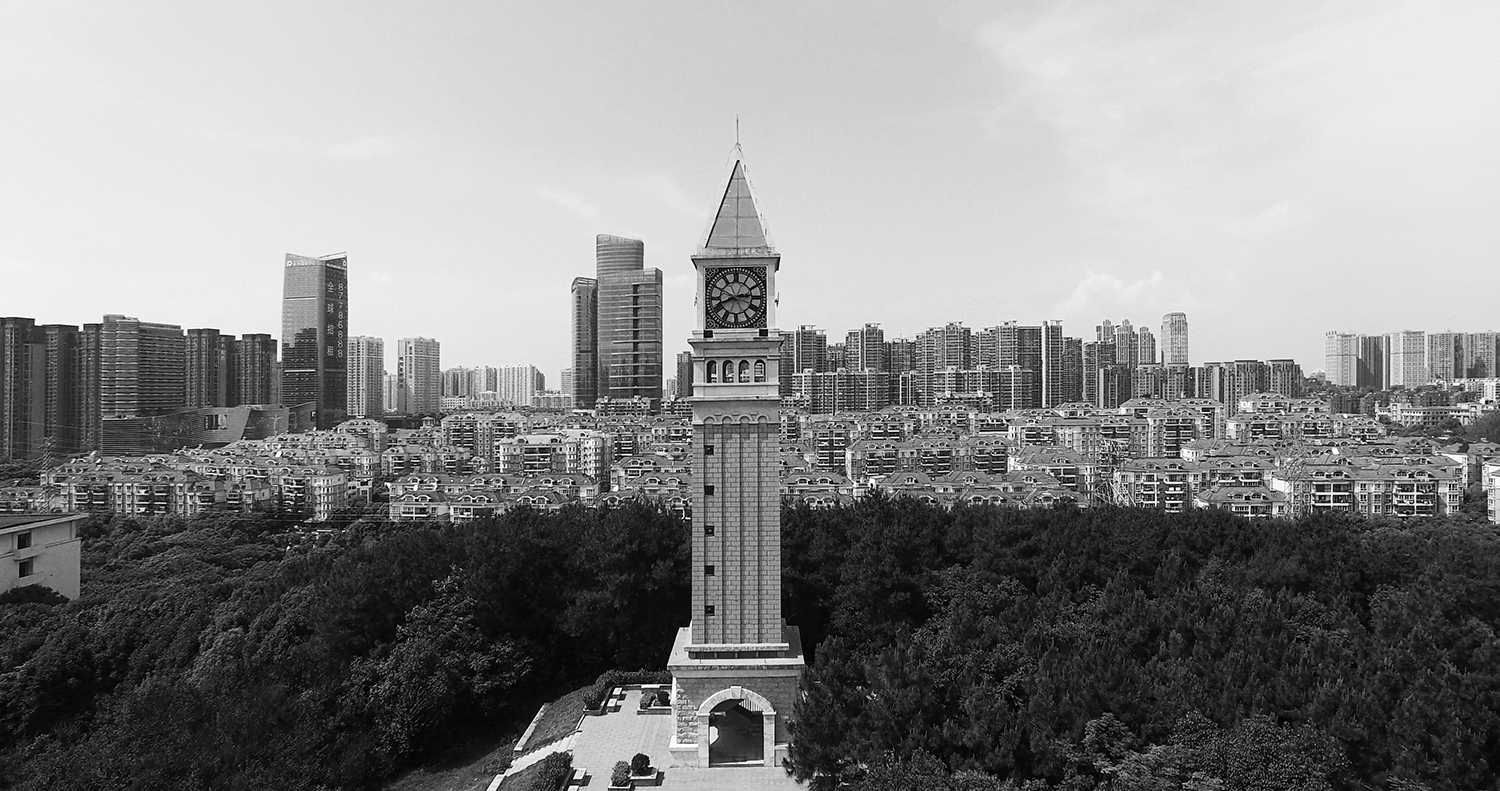 BUSINESS PLAN
20XX
谢谢！
The user can demonstrate on a projector or computer, or print the presentation and make it into a film to be used in a wider field The user can demonstrate